Городской фестиваль цветов «Цветущая Самара -2019»
Презентацию подготовила Тупало Л.Д. 
учитель школы-интерната №115 г.Самара
23.10.23
Струковский сад  – старейший парк в Самаре,
 излюбленное место отдыха горожан и гостей.
     Удобное и уютное место проведения различных 
 праздников и фестивалей.
      Летом 2019 года здесь  был проведен городской 
 фестиваль цветов «Цветущая Самара -2019»
     Автор презентации предлагает вам насладиться
 красотой и оригинальностью решений цветовых 
 композиций. 
     Фото из личного архива.
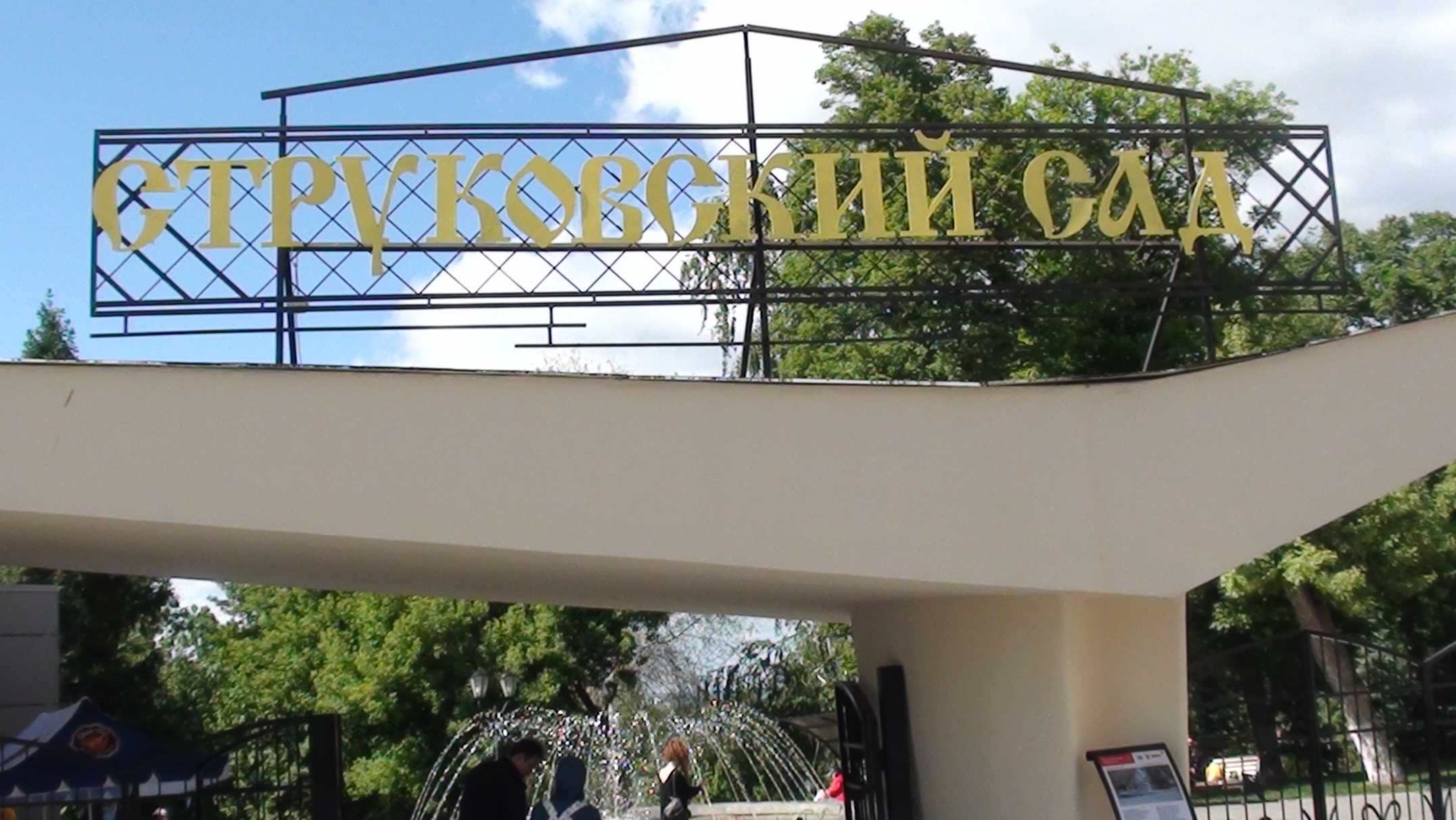 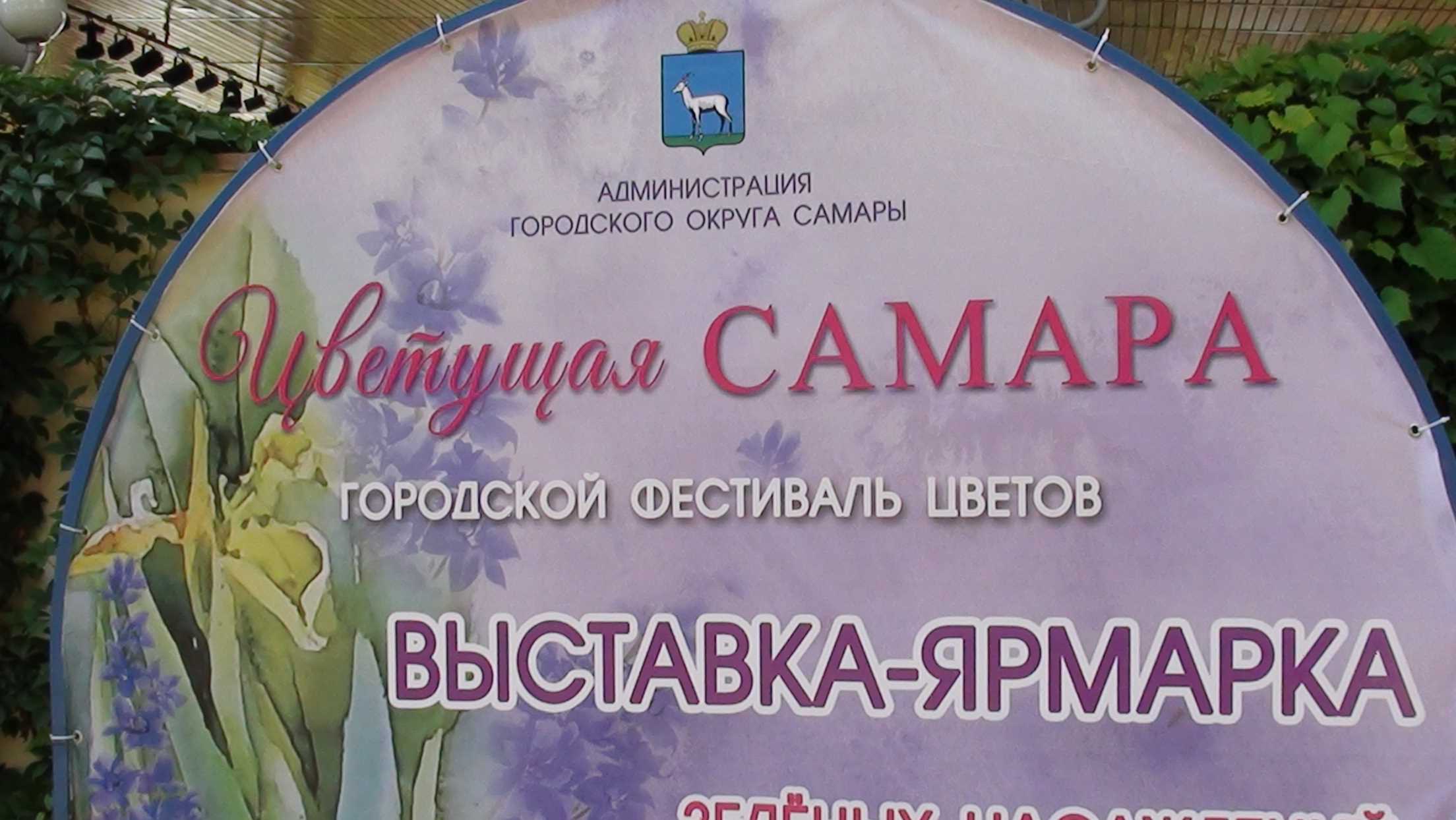 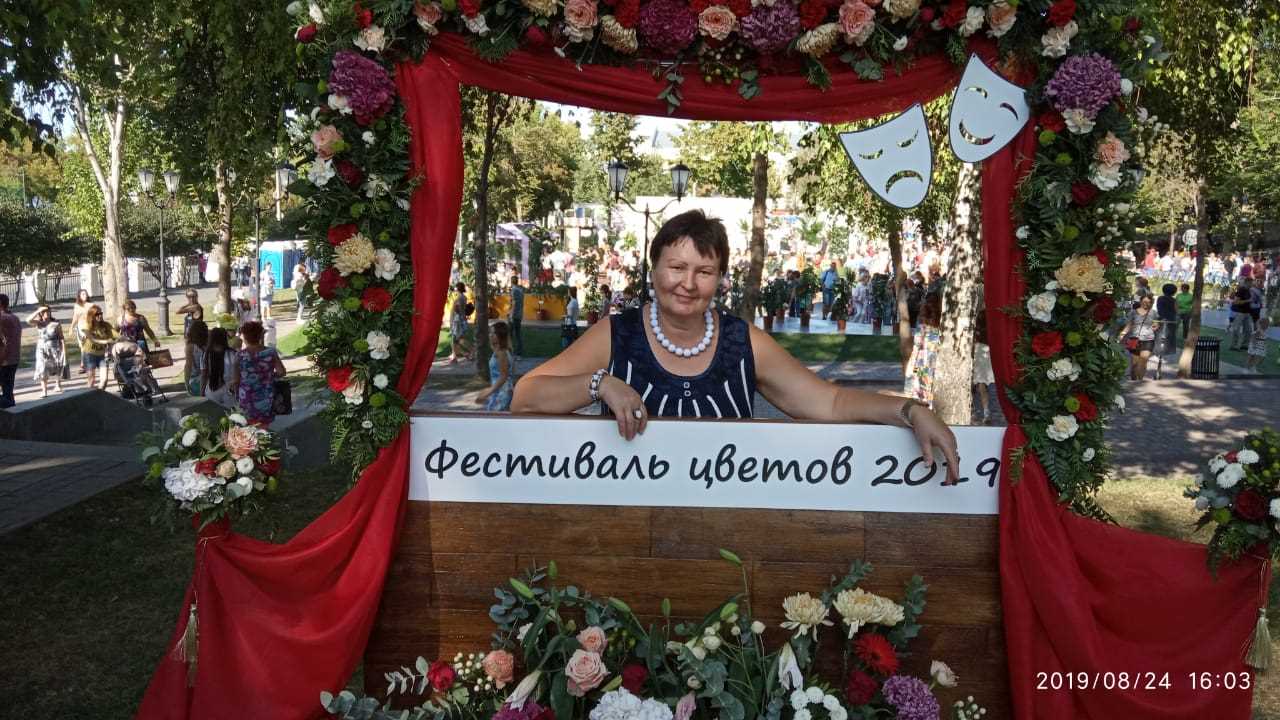 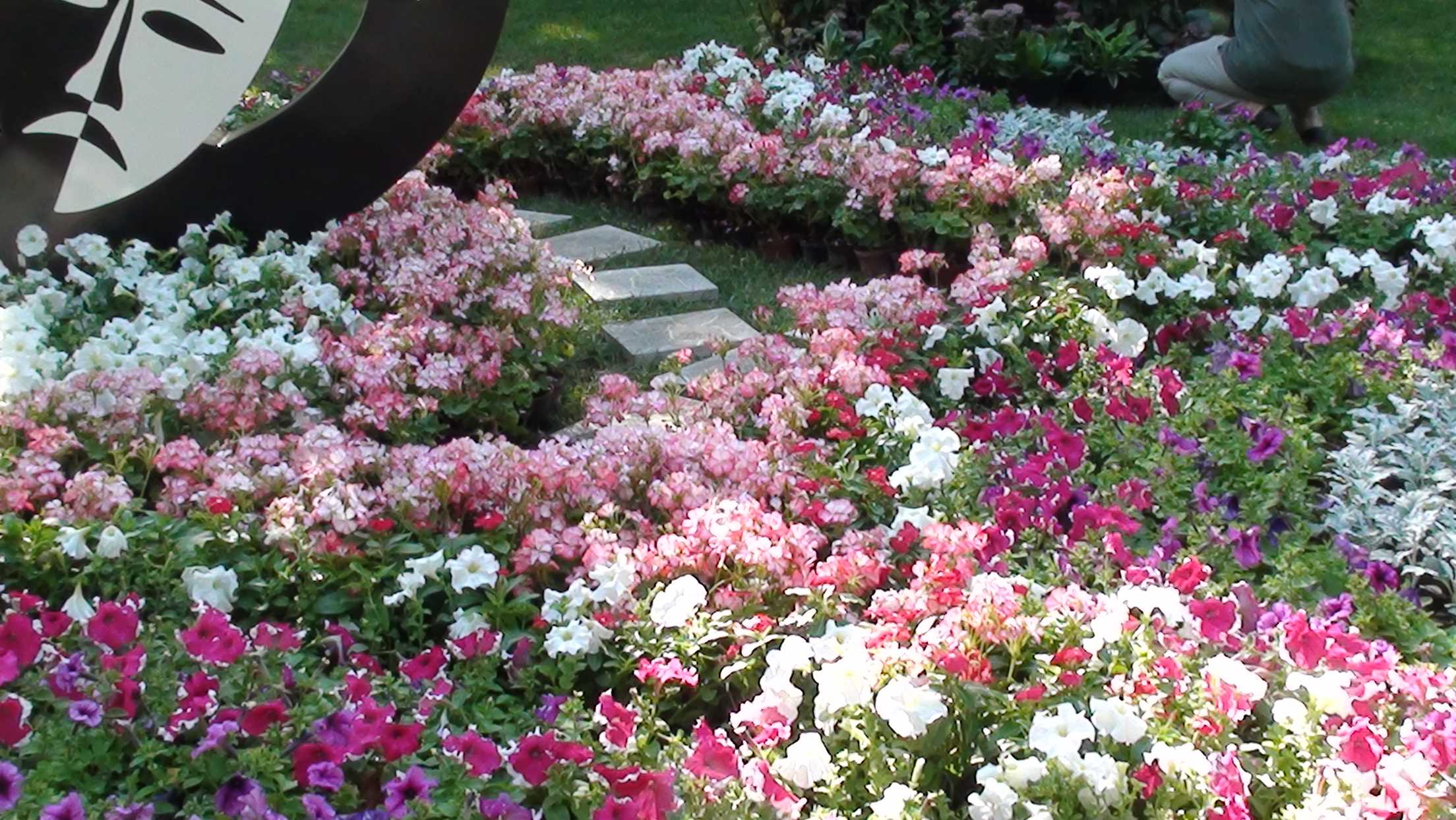 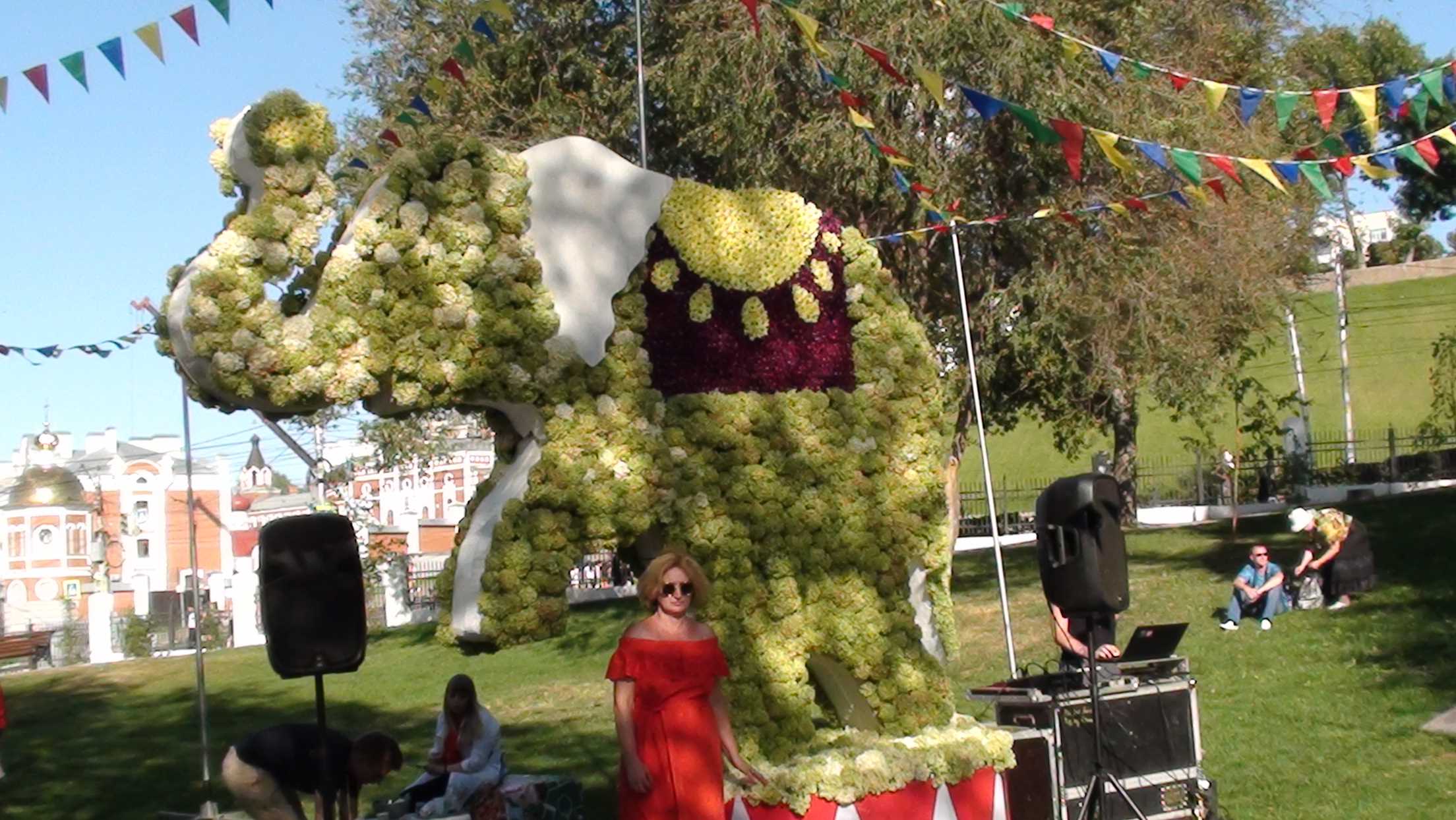 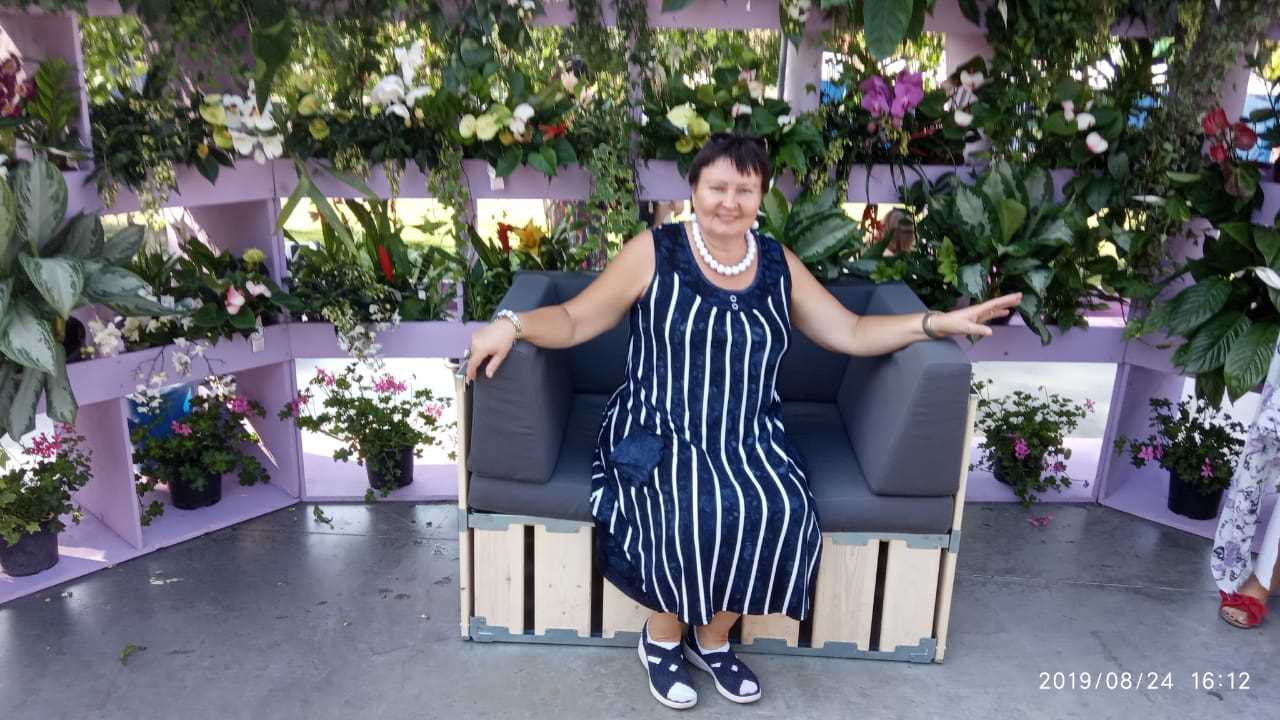 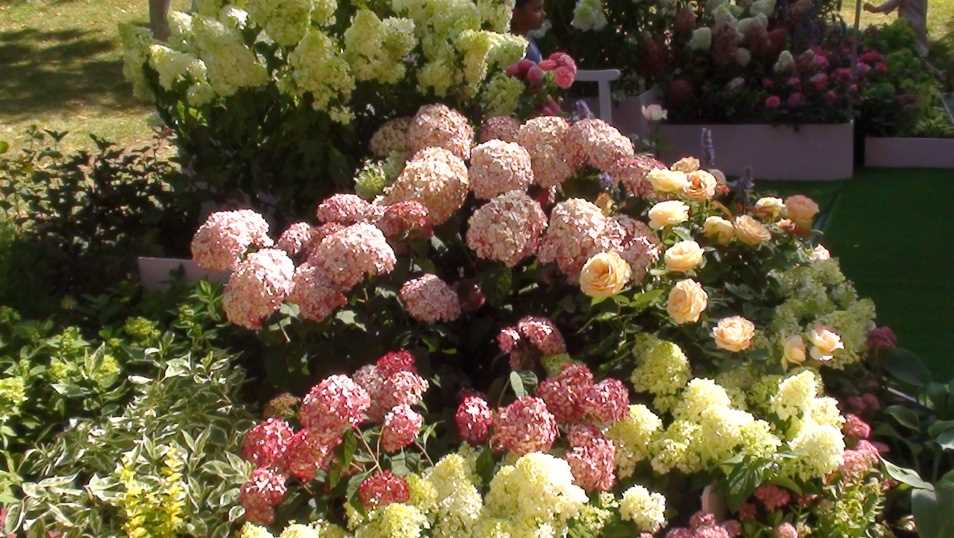 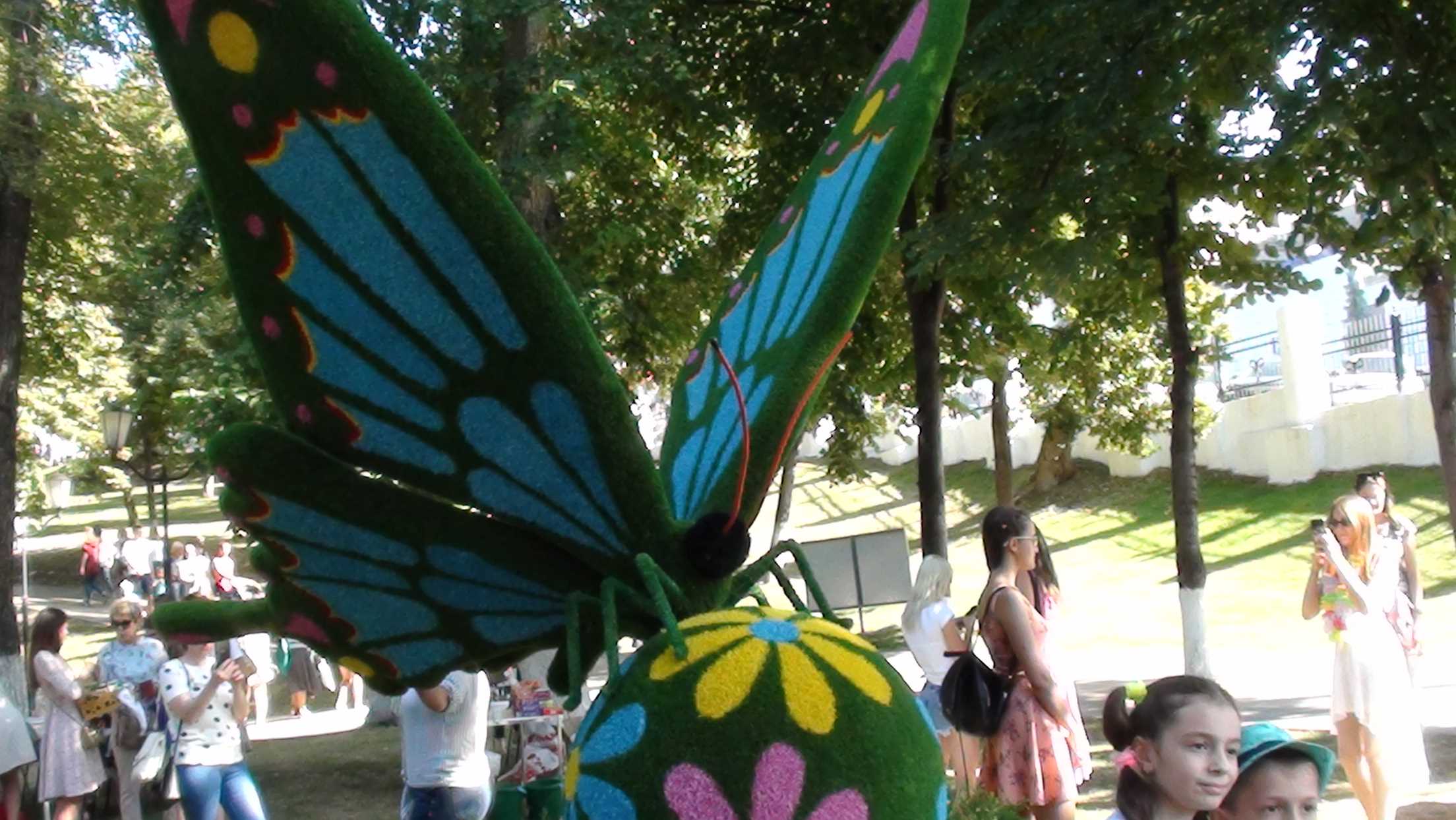 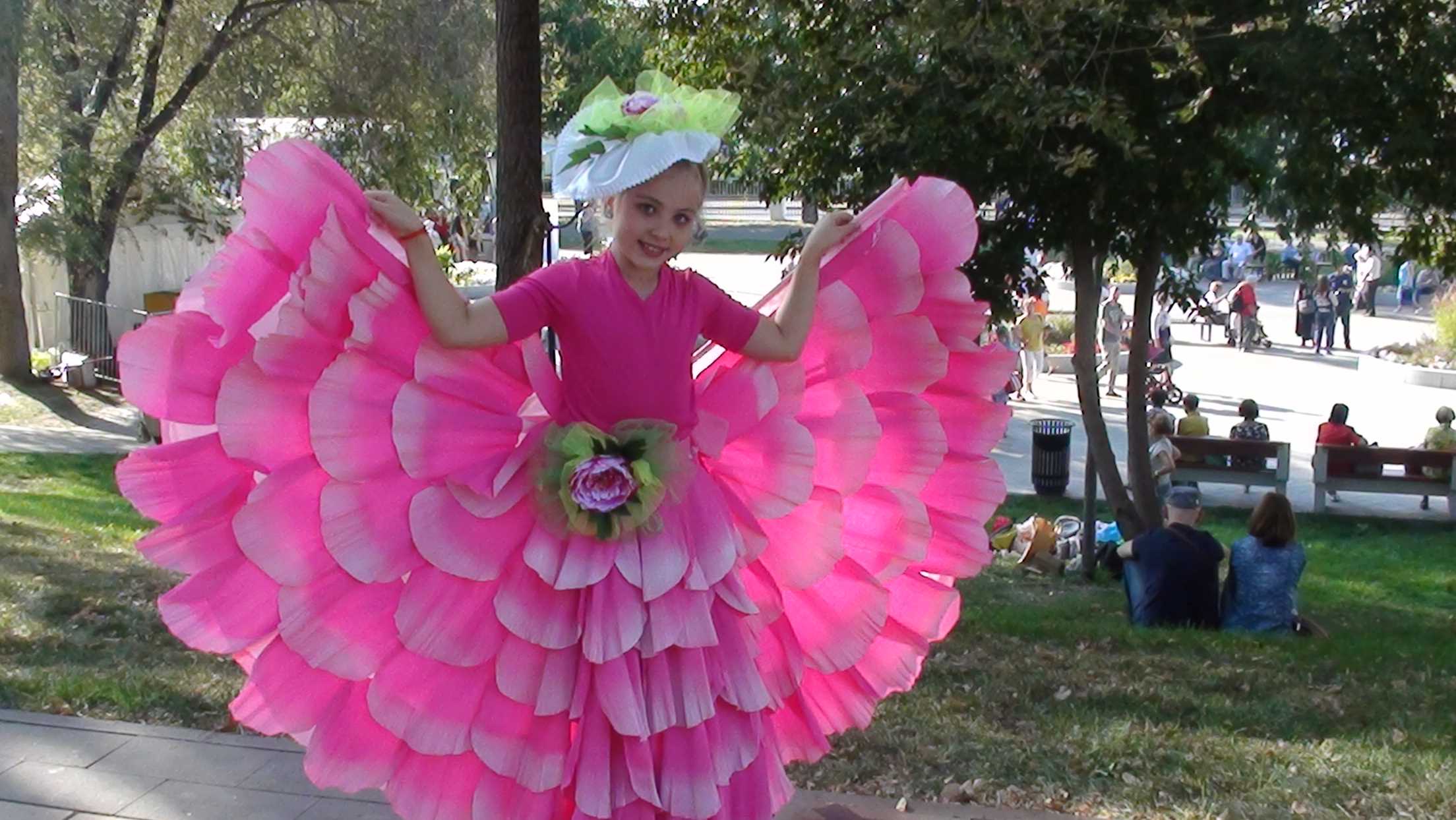 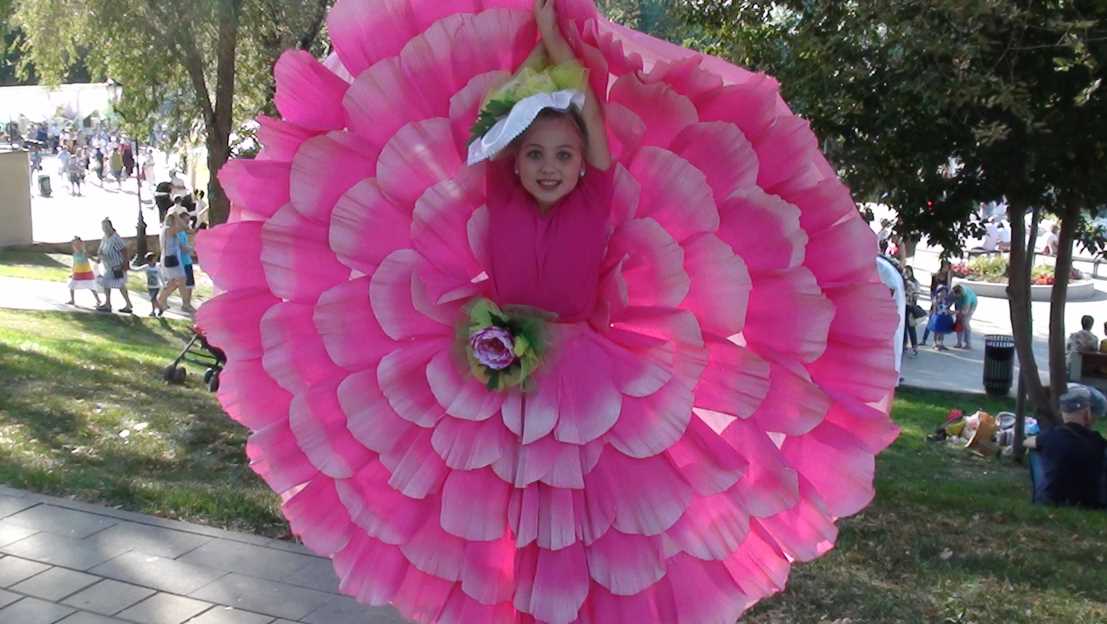 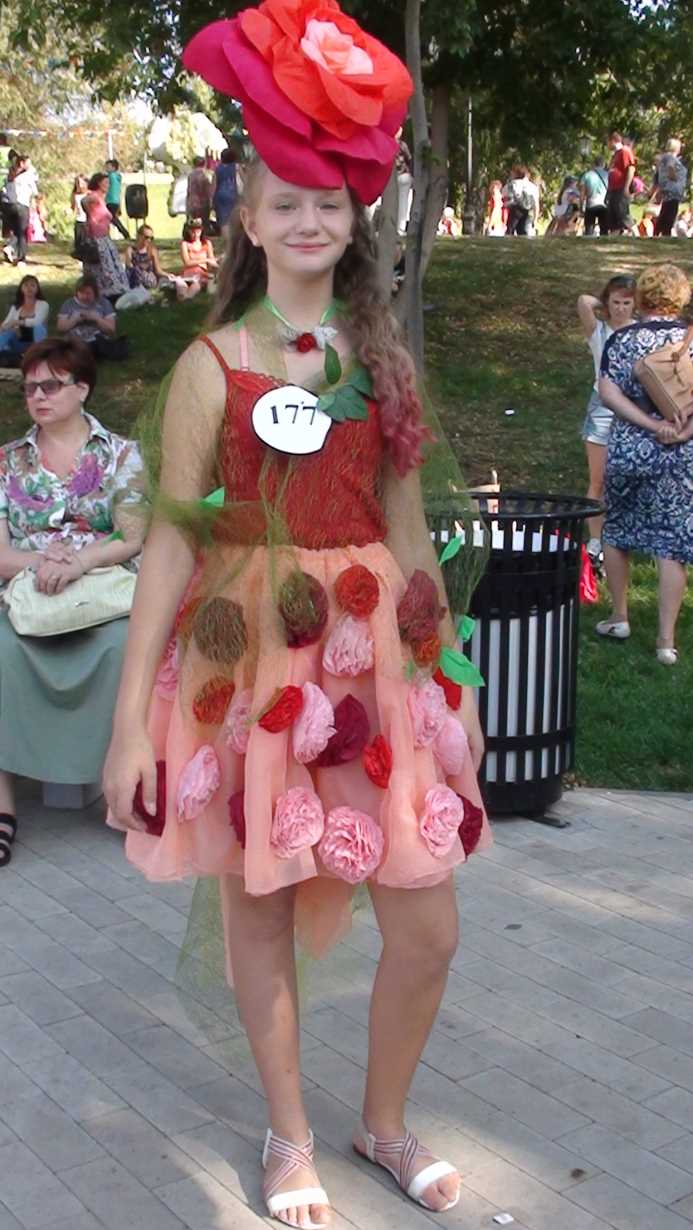 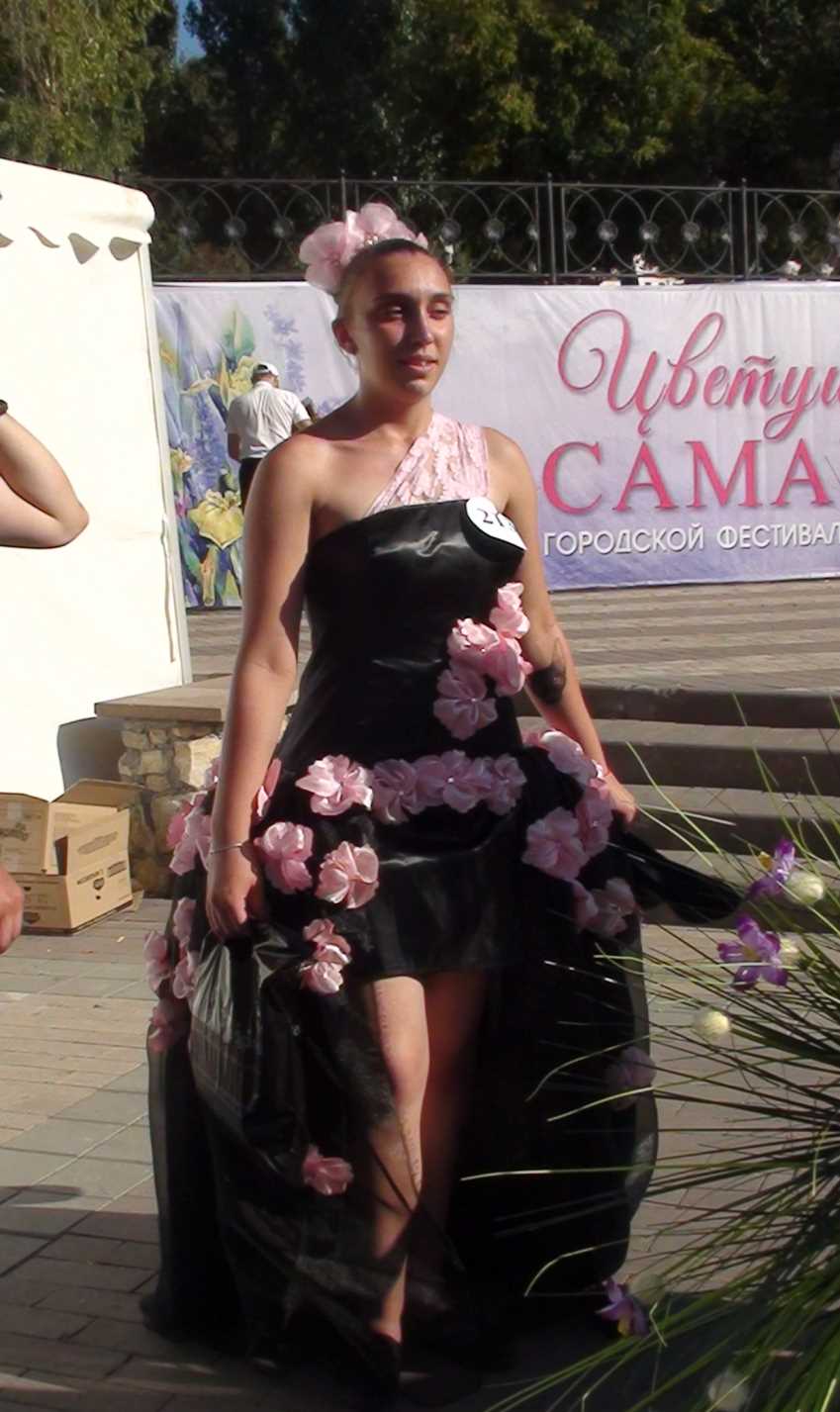 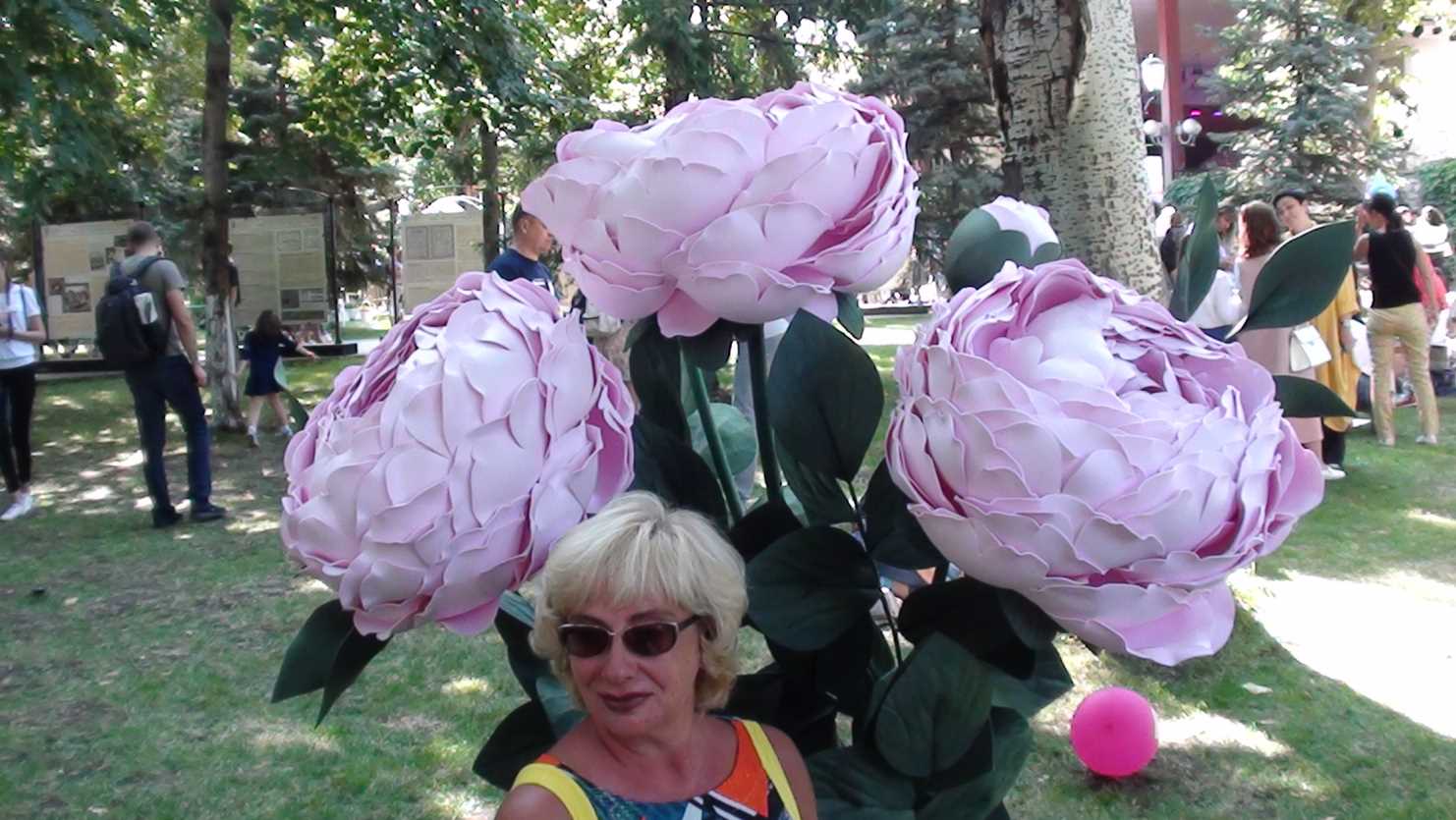 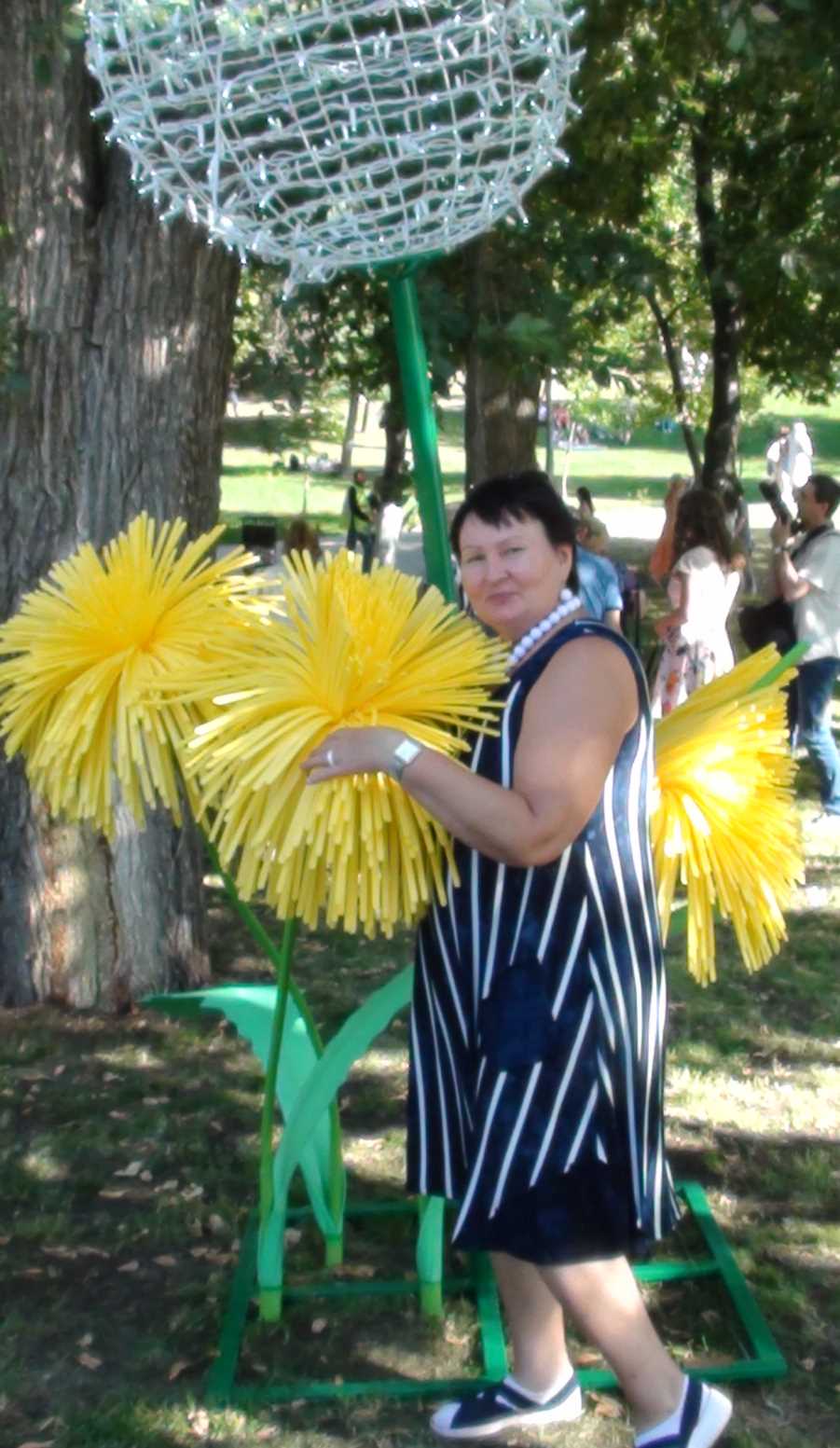 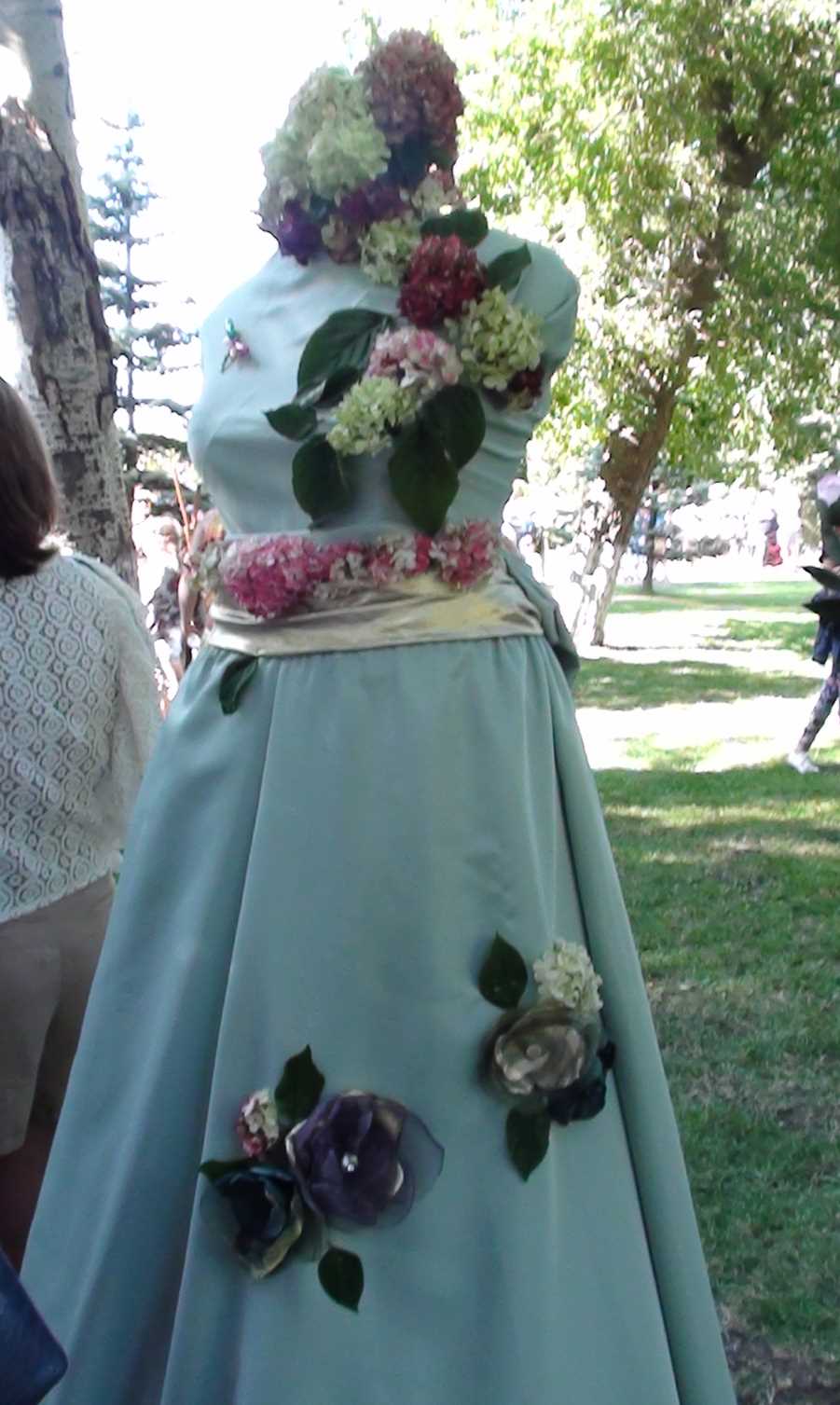 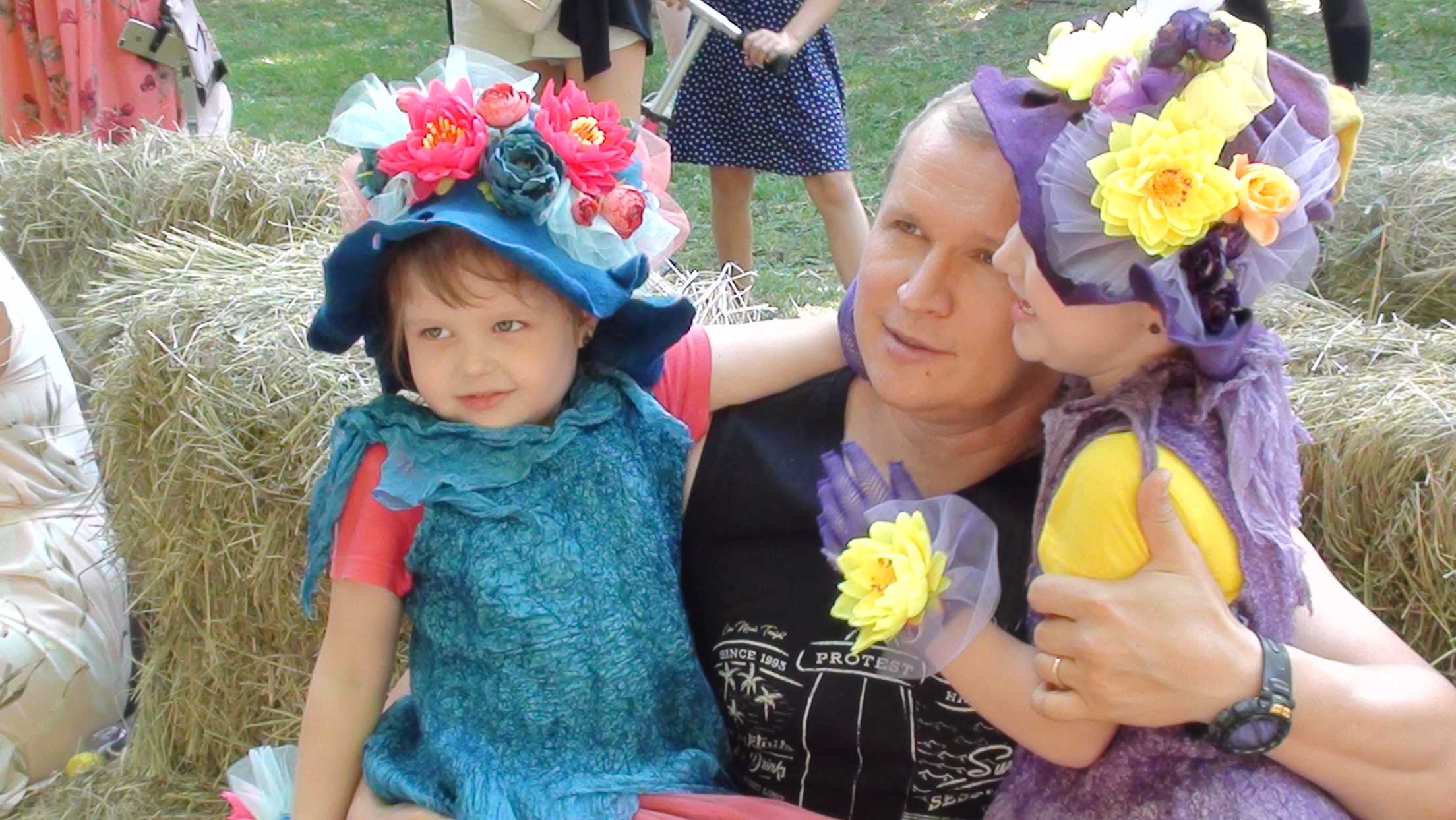 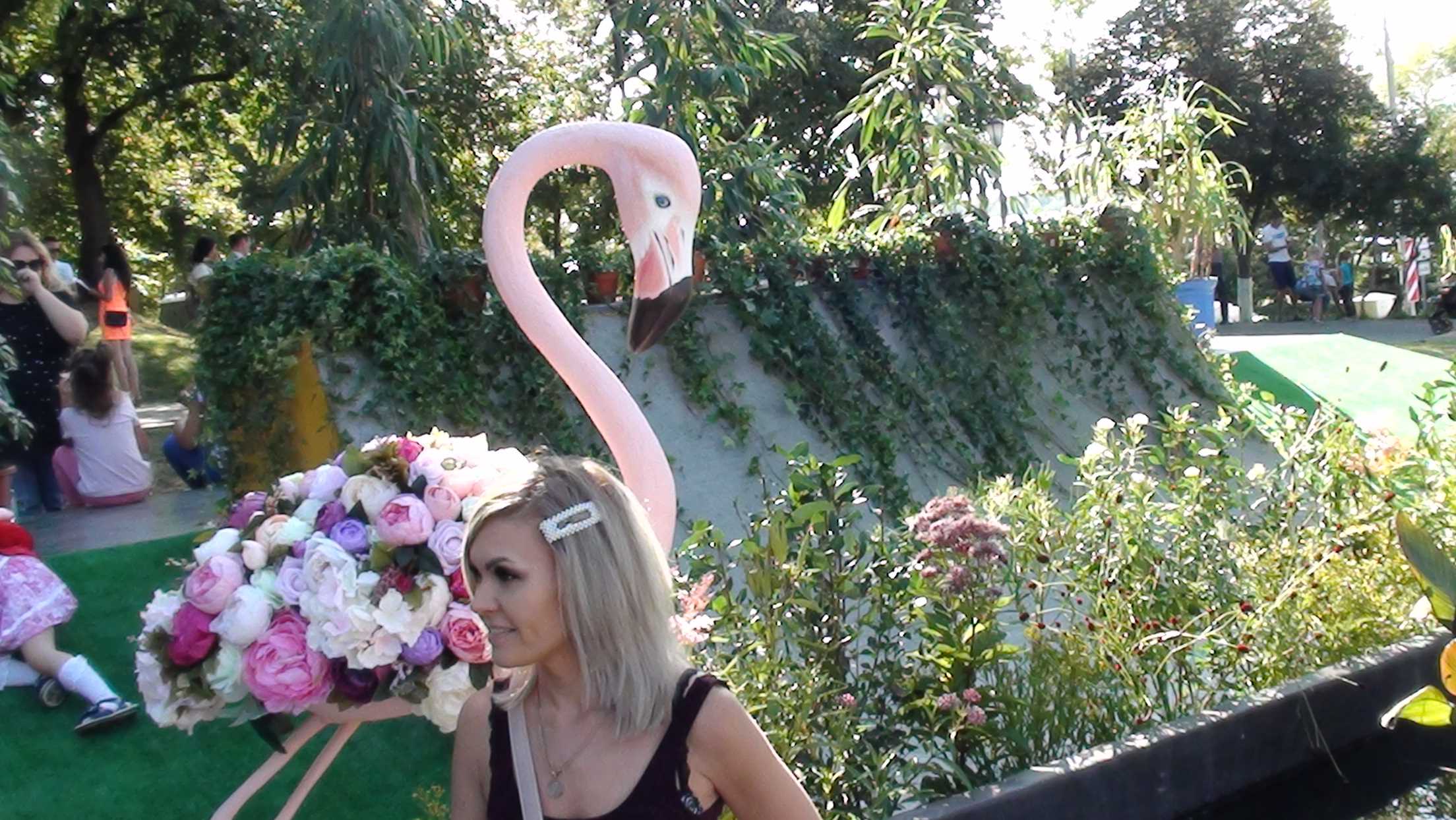 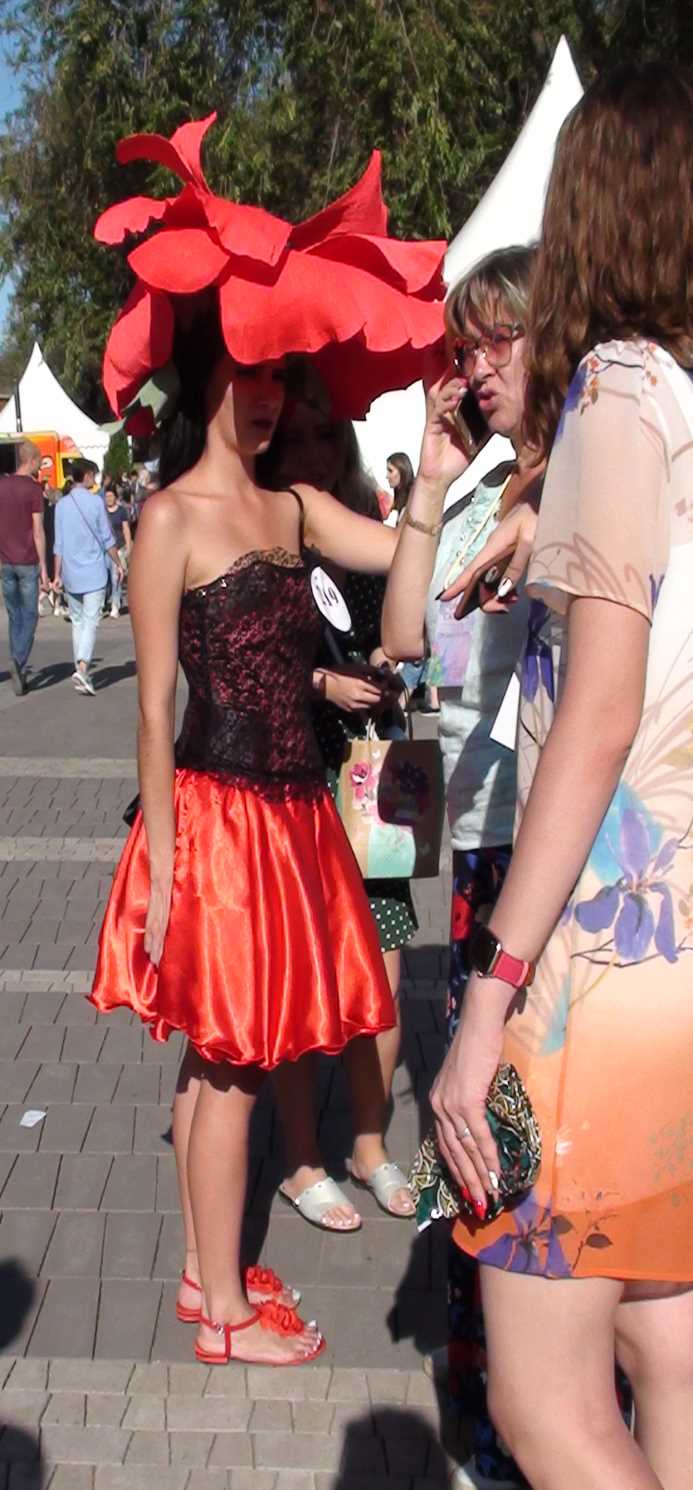 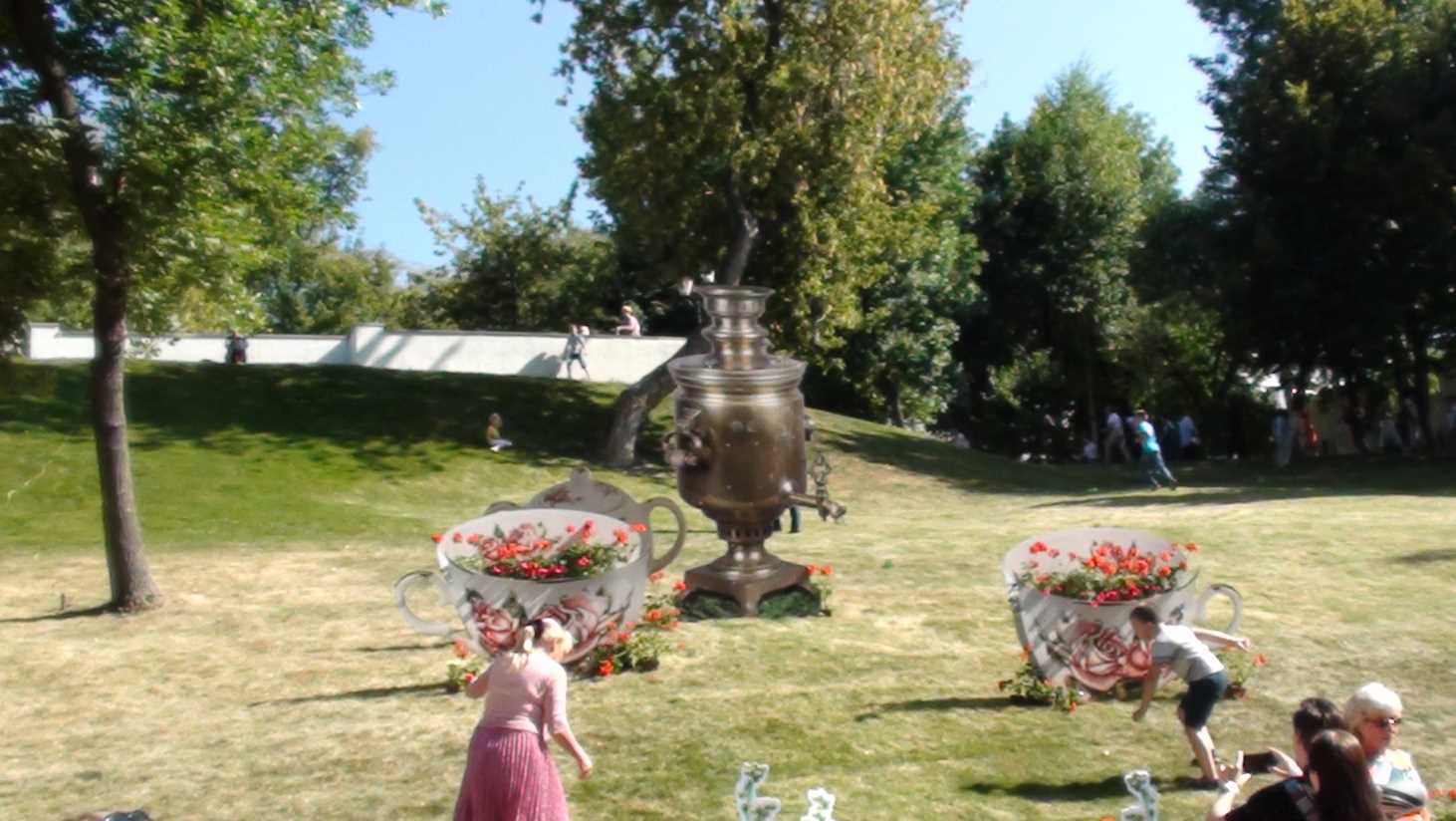 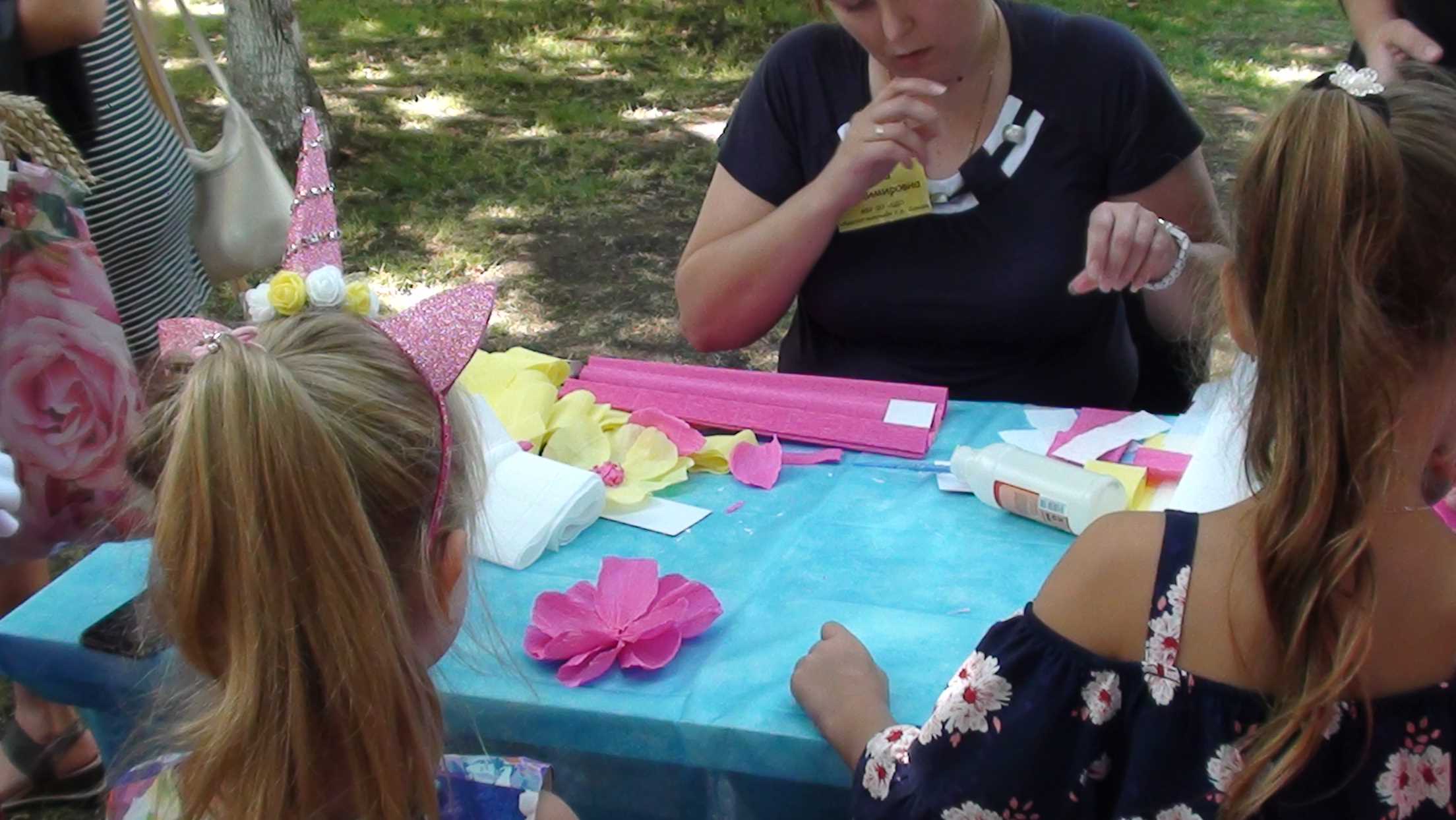 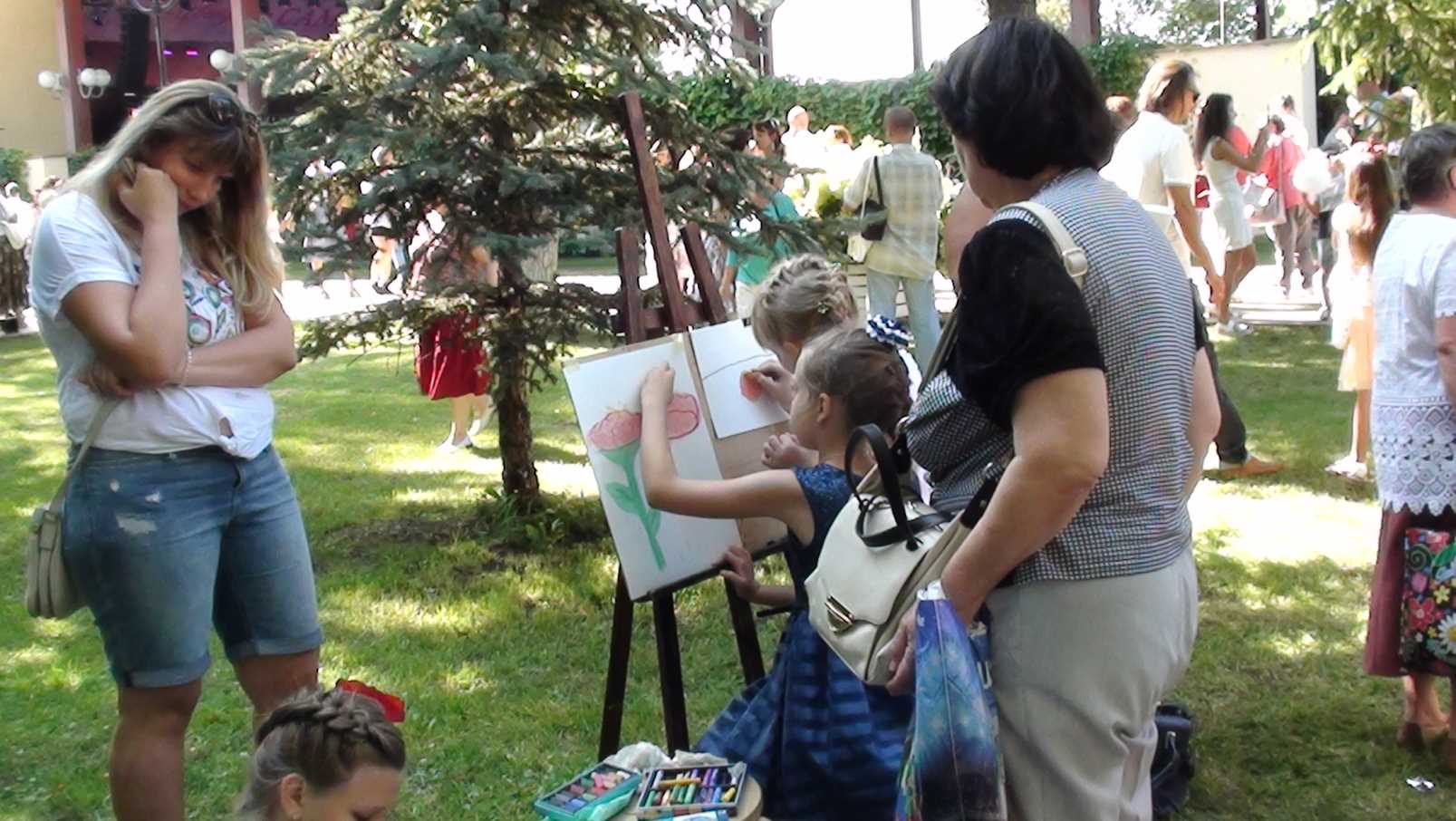 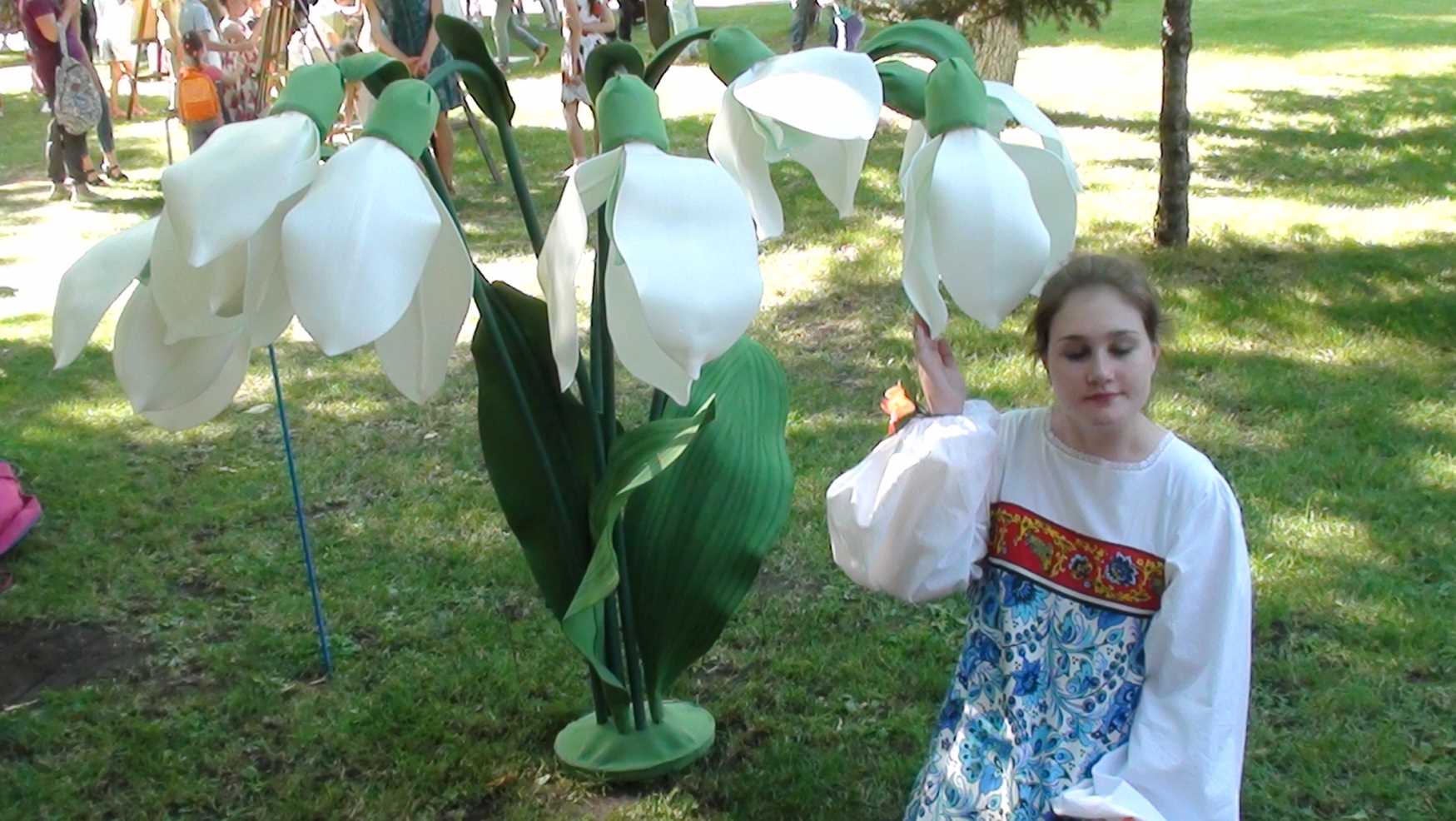 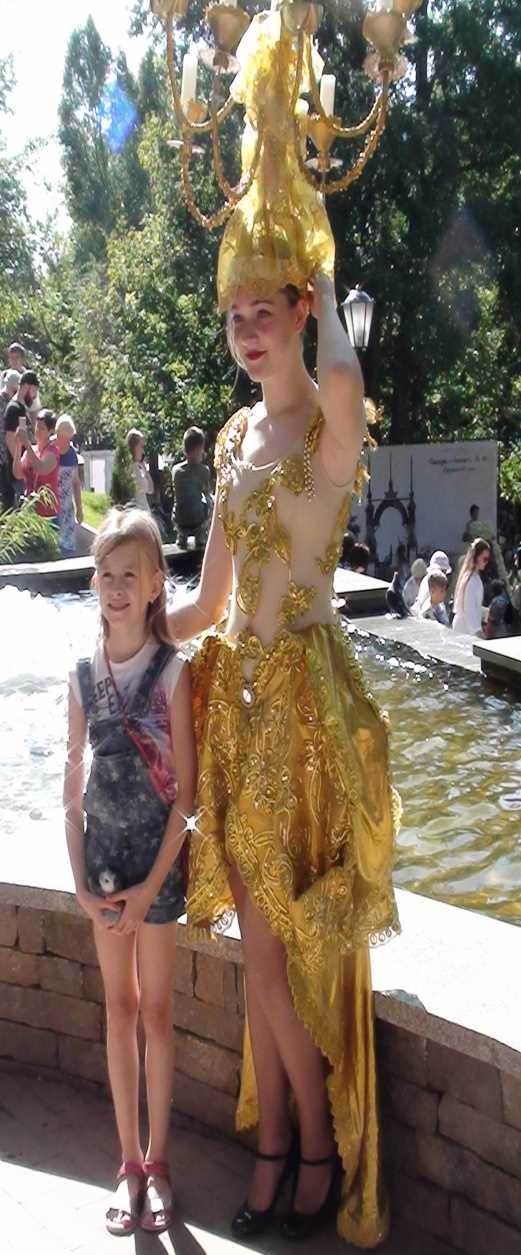 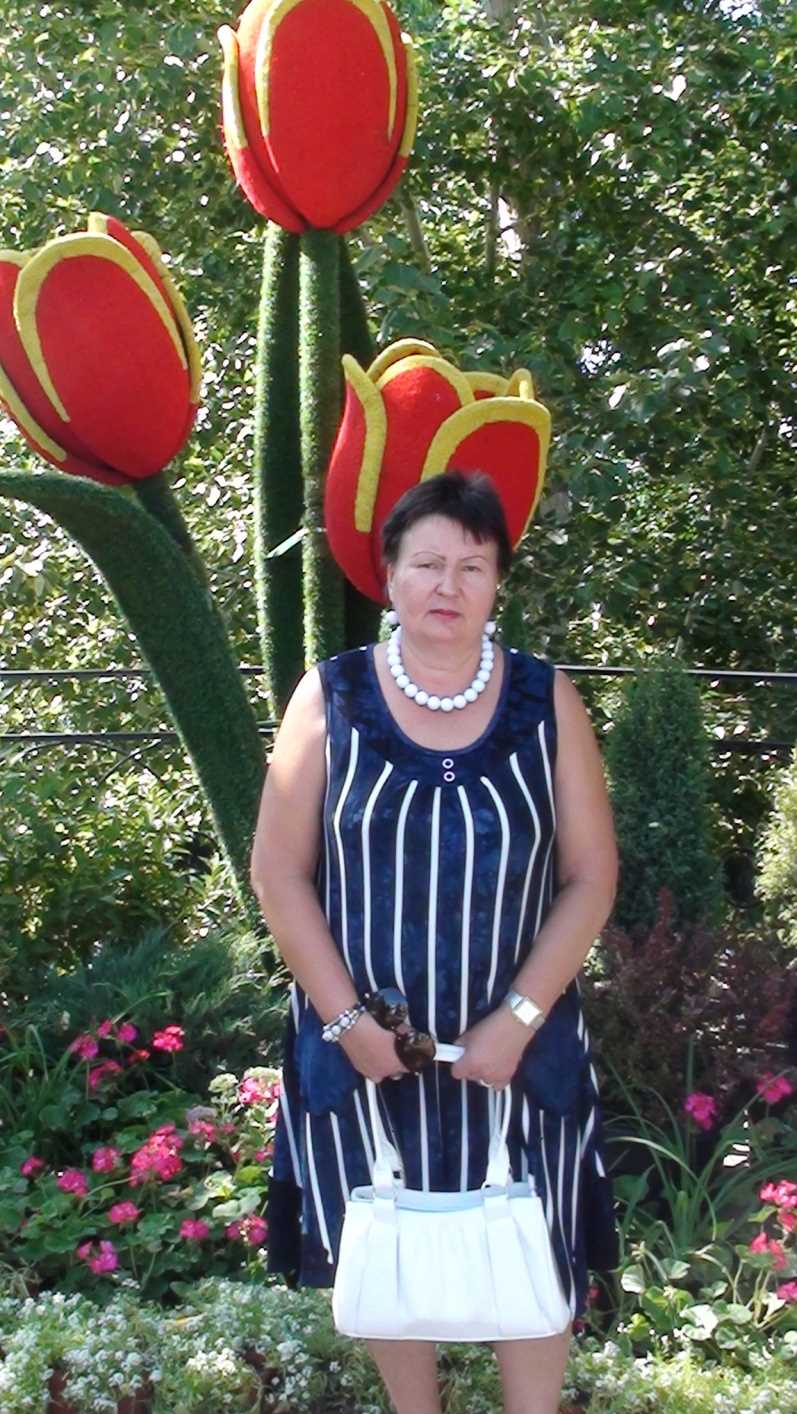 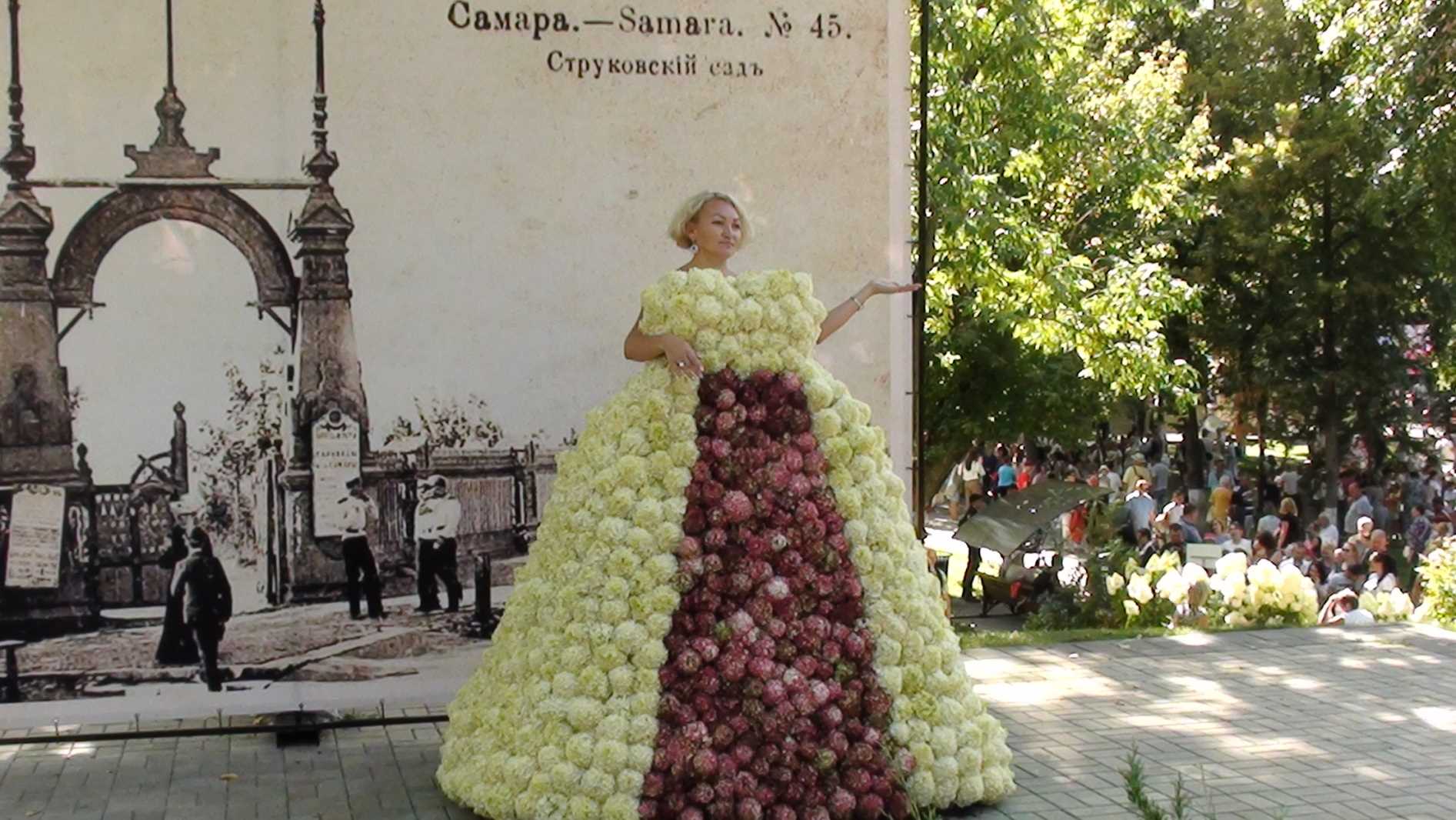 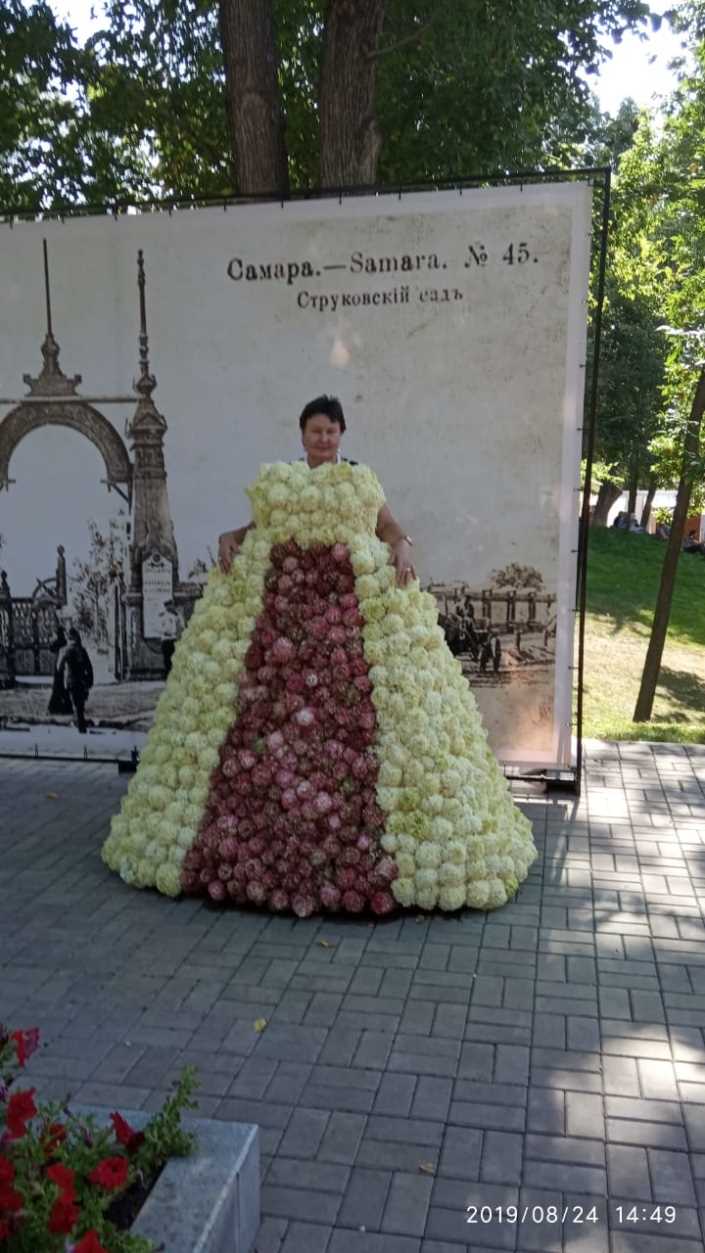 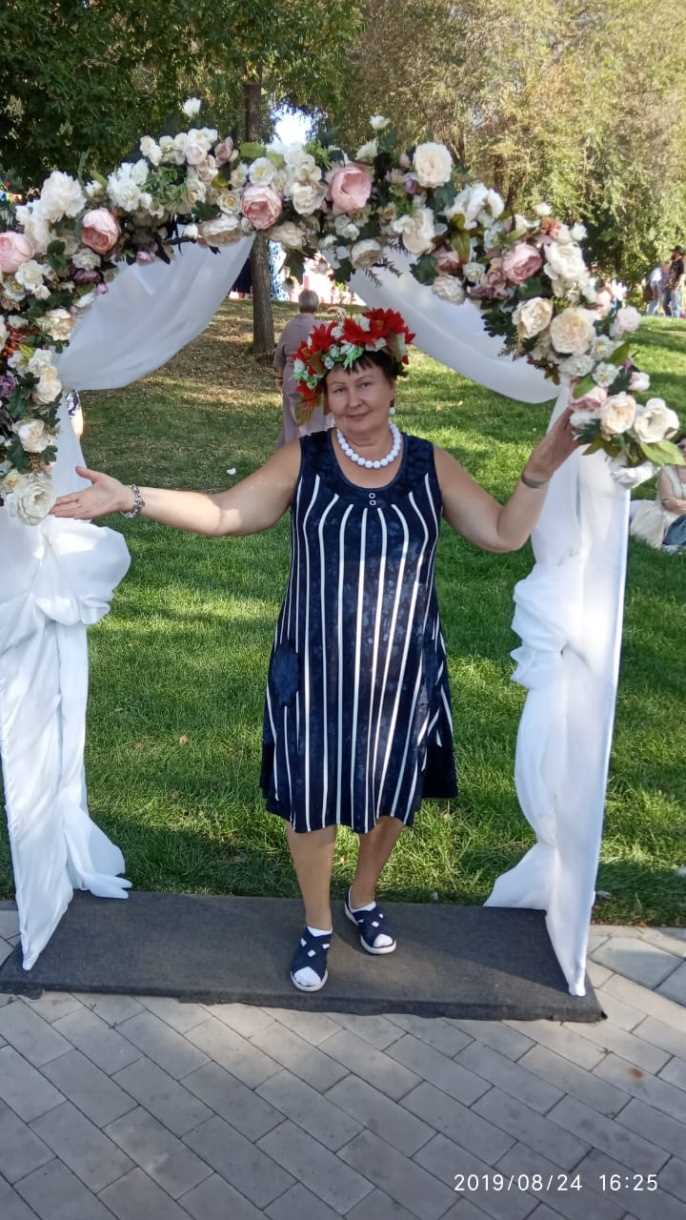 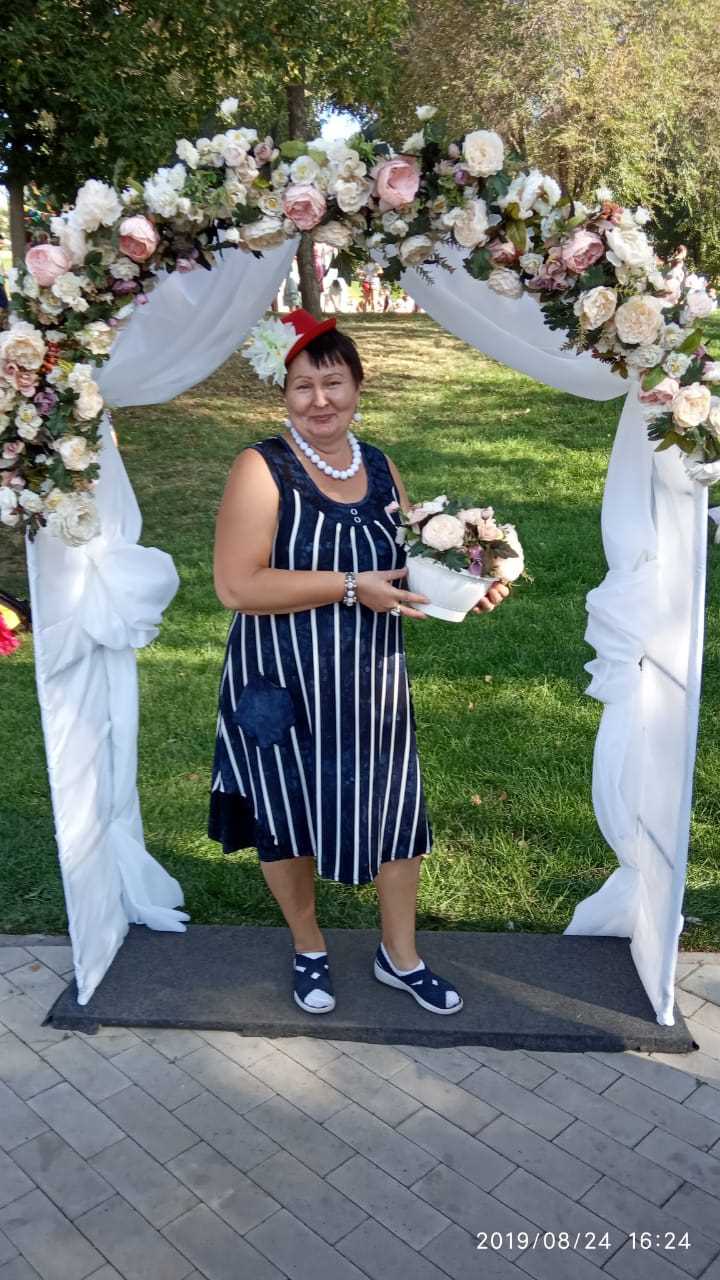 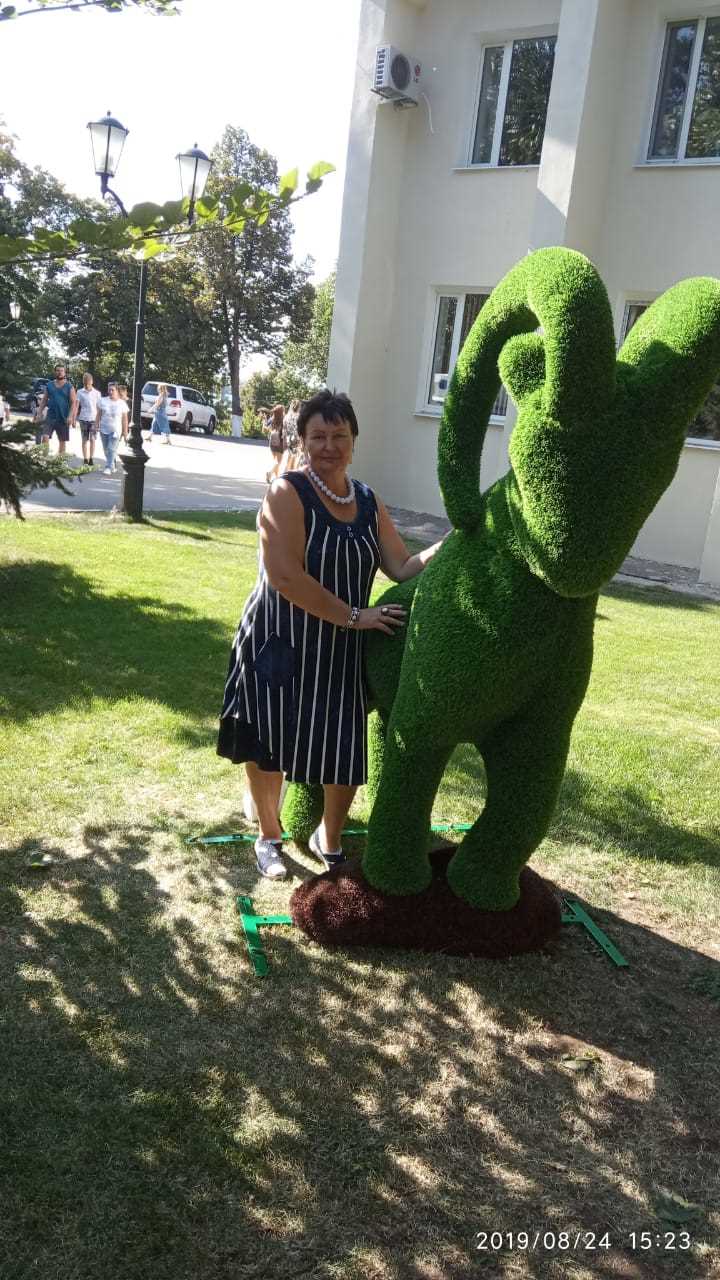 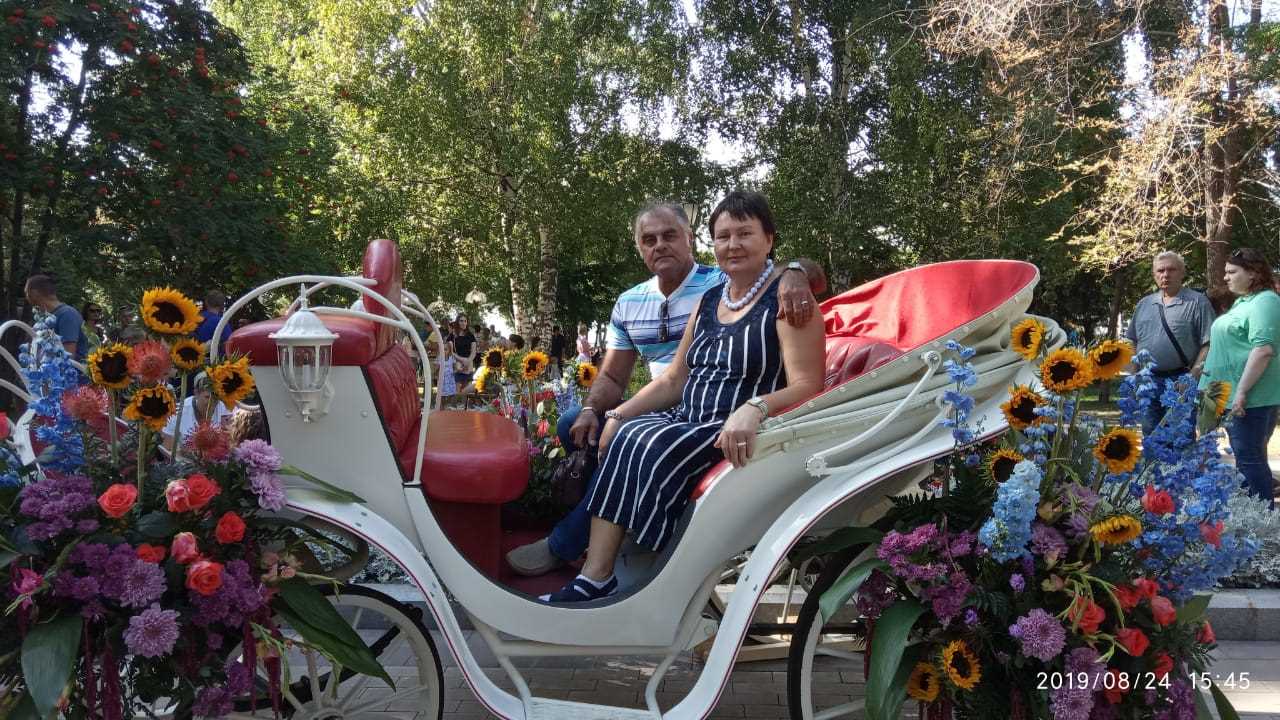